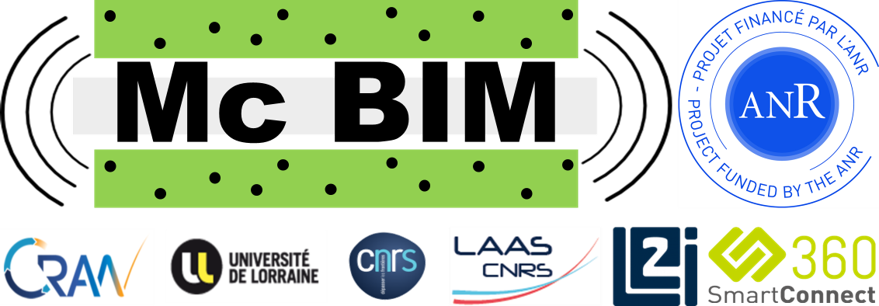 Raffinement de l’architecture physique McBIM
Version 1.0 – 03/05/2018
Présentation du document
Le 12/03, réunion McBIM sur la structure générale du projet
Le 12/04, réunion LAAS sur le raffinement de l’architecture physique

But du document : présentation de la proposition d’architecture du LAAS

Présentation issue du document de travail entre CRAN et LAAS:
Commentaires de couleur du CRAN (rouge: Non, vert: sûrement, bleu : on se sait pas)
Rappel des objectifs du projet McBIM
FT2 : Mesure de constantes physiques du truc et du réseaux de trucs / de l’environnement du truc
La fréquence/ les seuils sont paramétrables.
Maximiser le temps d’émission.
F2
Système d’information
F15
TRUC
F5
F4
F8
F9
F10
FT1 : échanger des informations sur le truc ou le réseaux de trucs
Sur sollicitation ou automatique
Données externes ou internes
TRUC
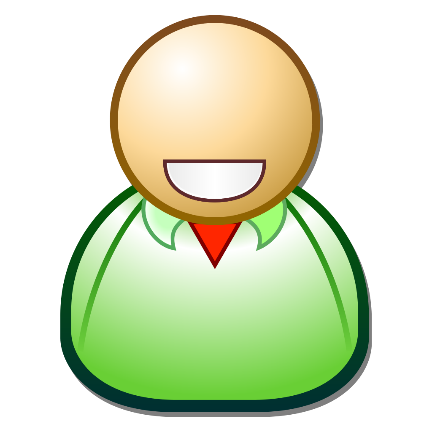 Données internes = produites par les mesures 
Données externes = autres données
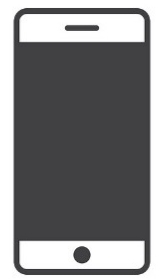 F13
F14
Terminaux
FT4 : Les échanges  du truc avec l’extérieur sont avec droits d’accès et les échanges entre trucs cryptés
TRUC
Acteurs (différents profils,
différents buts)
FT3 : Collecte des données du réseau de trucs 
(externes ou internes).
Le réseau de trucs final n’est pas connu à priori.
Maximiser la durée de vie du réseau de trucs, tout en répondant aux impératifs de collecte
F3
F6
F7
Rappel de la structure cible du projet McBIM
FT4
MONDE REEL
MONDE DIGITAL
Echanges cryptés
ENVIRONNEMENT SI Extérieurs
BIM, ERP, PLM …
ENVIRONNEMENT
Physique et réglementaire
Données
Configuration du réseau
FT5
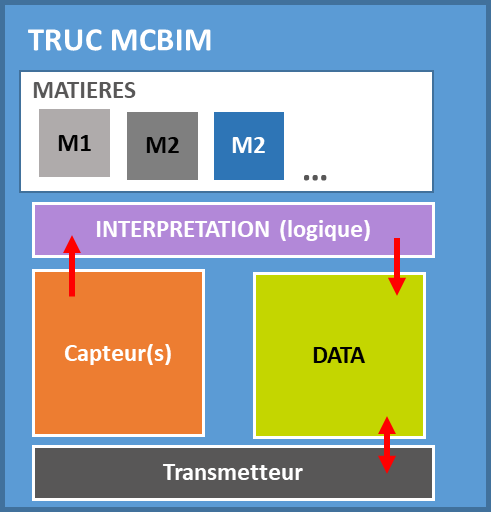 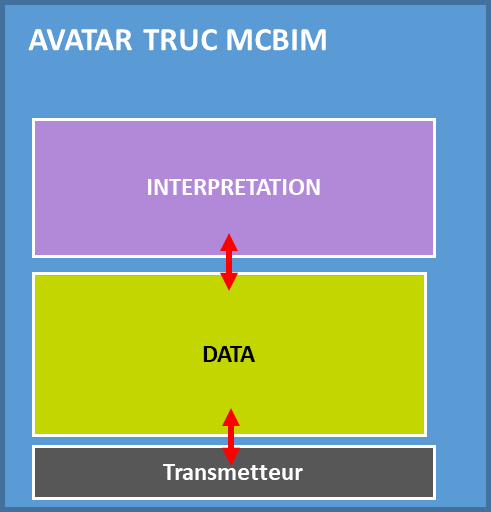 AVATAR TRUC MCBIM
TRUC MCBIM
MATIERES
M1
M2
M2
INTERPRETATION
…
FT3
FT3
FT2
INTERPRETATION (logique)
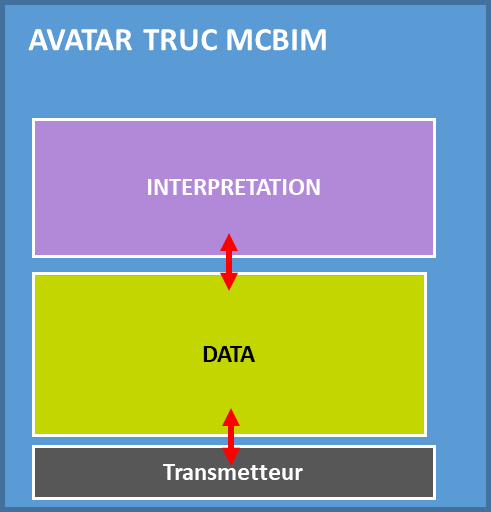 Mode 
Automatique 
(via gateway?)
DATA INTERNE & EXTERNE
Capteur(s)
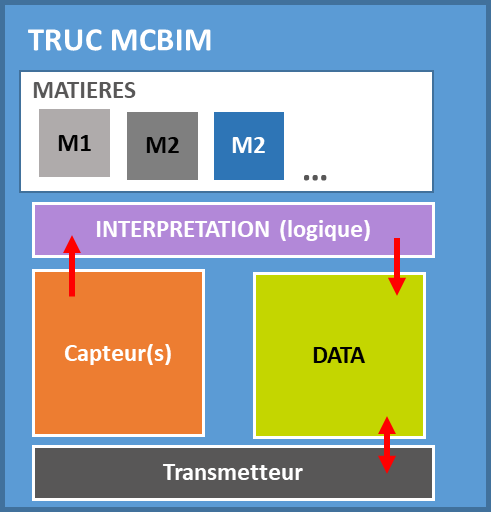 DATA
INTERNE
+ ID TRUC à minima
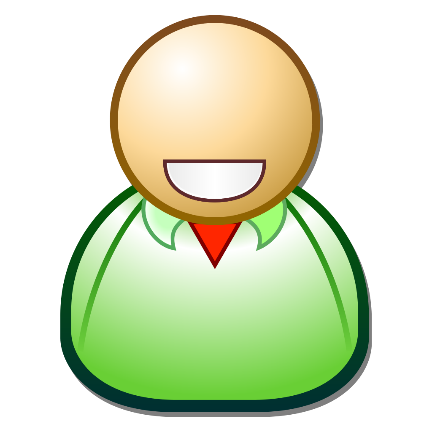 FT1
Transmetteur
FT1
Transmetteur
ENVIRONNEMENT SI McBIM
(Traitements, intelligence)
Sur sollicitation
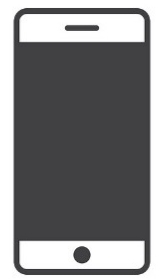 (Collectes de données, surveillance)
FT4
ACTEURS
Objectif de la présentation
McBIM – Hardware architectures
Version de travail pour réunion McBIM du 09/05/2018

Issu de la présentation du LAAS du 12/04
Table of contents
McBIM global architecture 
Version 1
Version 2
Communicating node architecture
Sensitive node architecture
Use case: concrete manufacturing phase
Use case: construction phase
Use case: operation phase
Conclusion
McBIM global architecture
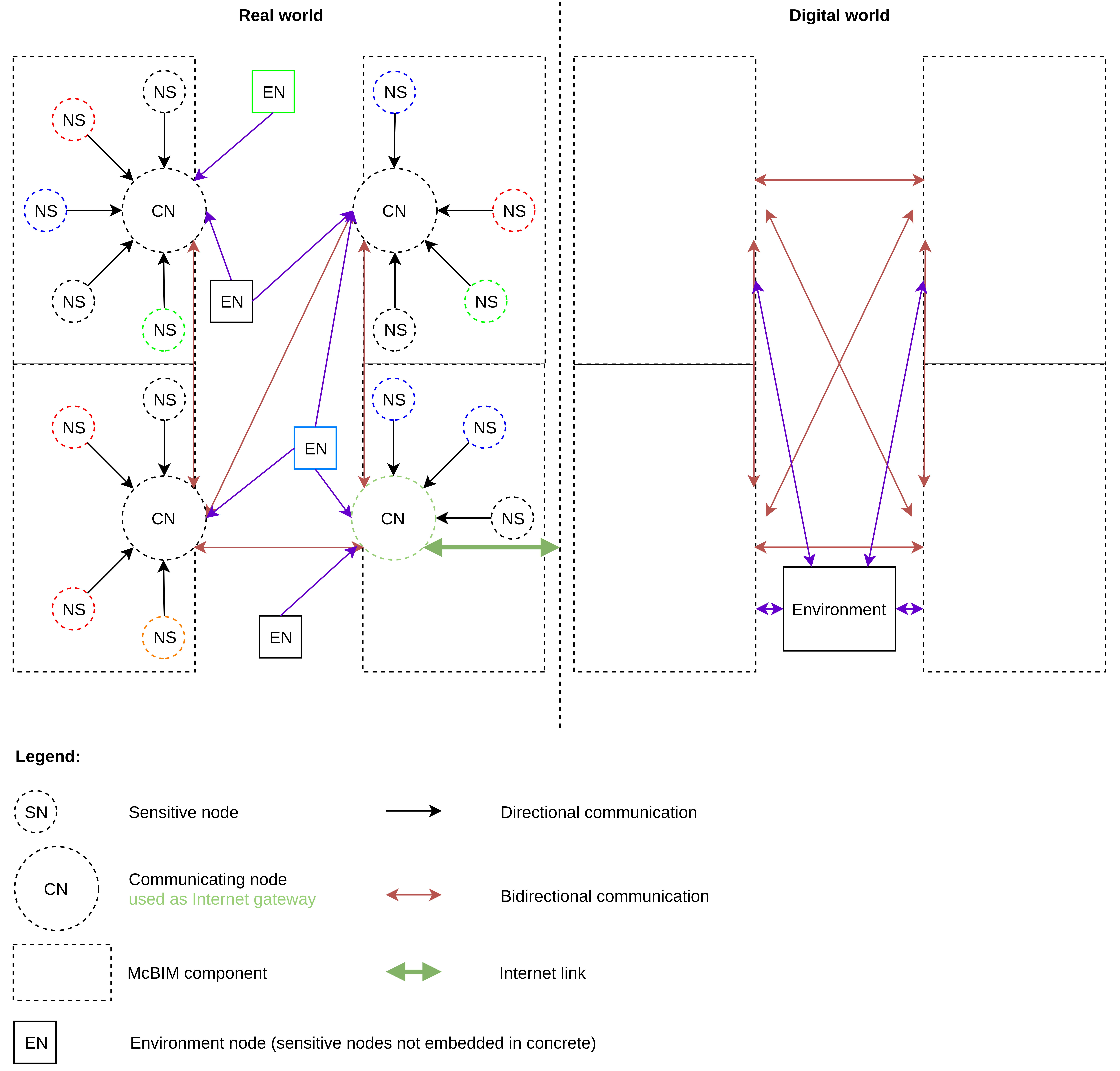 Version 1
There is only one Internet interface in the CN network.

NB:
Interoperability with externe smart sensors is represented.
McBIM global architecture
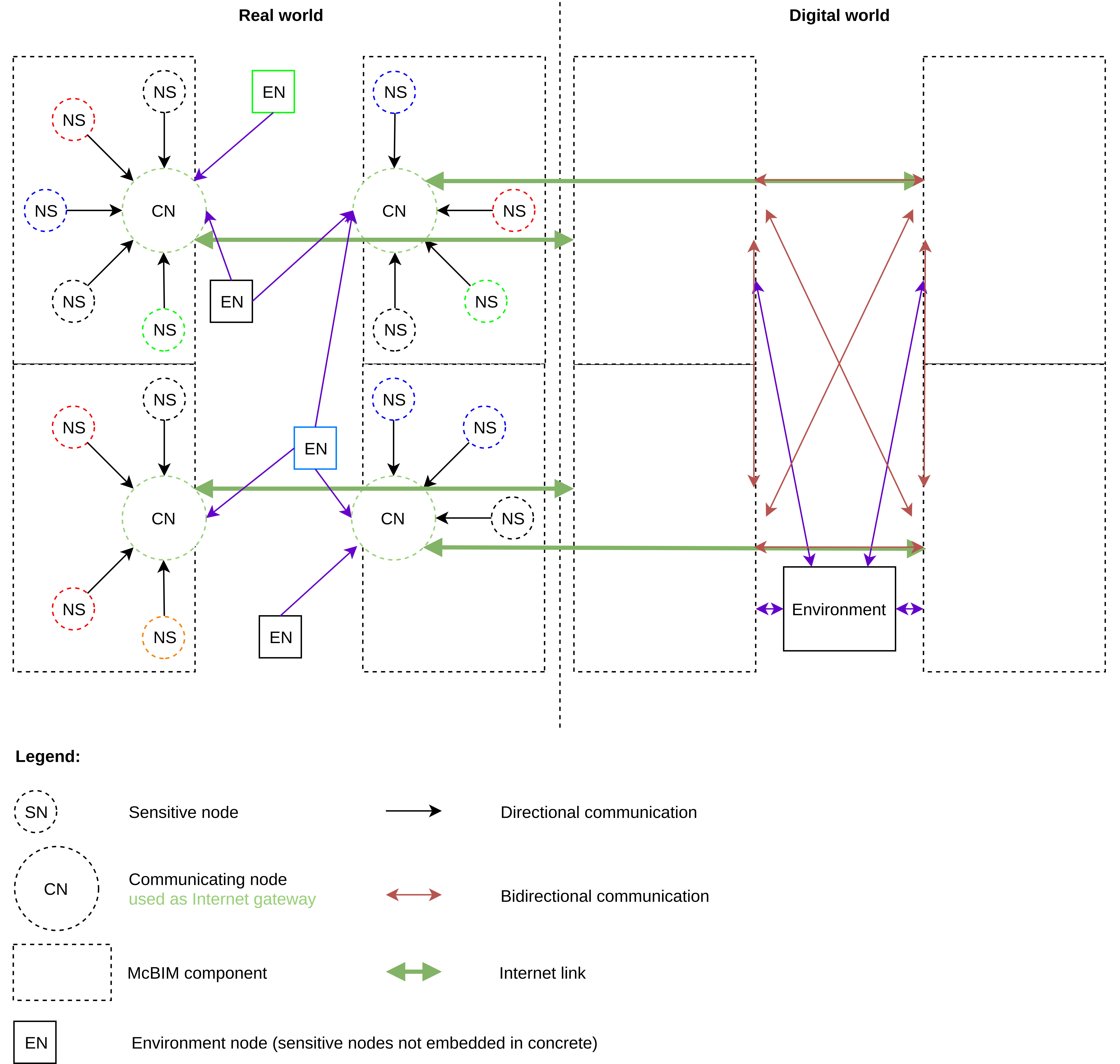 Version 2
Each CN communicate through Internet.

NB:
Interoperability with externe smart sensors is represented.
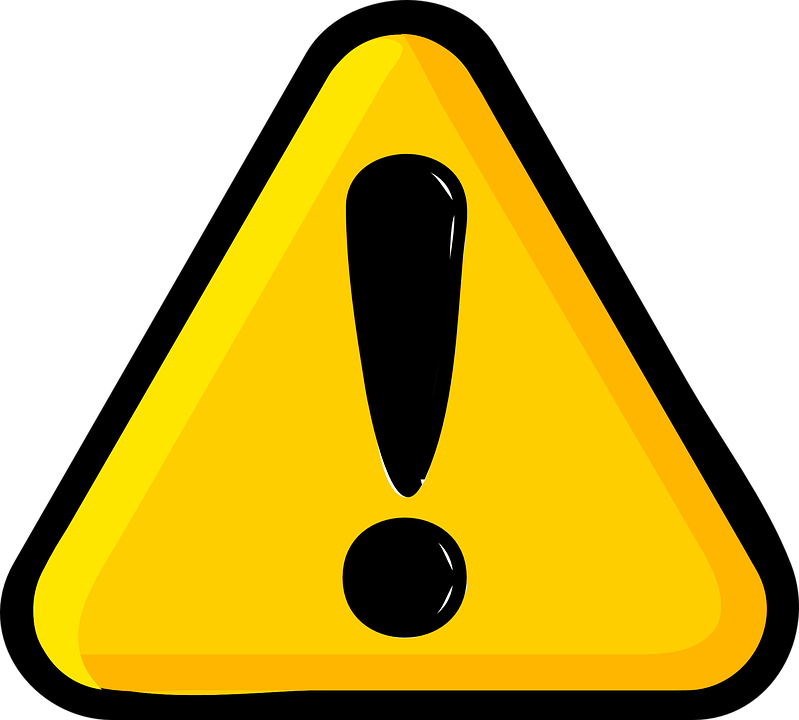 Choice
V1 is preffered, but with multiple possible gateways
To prevent network failures, redundancy is needed
All communicating nodes have a communication interface with internet, activated or not
Node are communicating with internet via 3G or 4G
Network lifetime >= 50 years
Communication distance between nodes:
Distance between communicating nodes : 20 m
Distance between SN and CM : 20m
Communicating node architecture
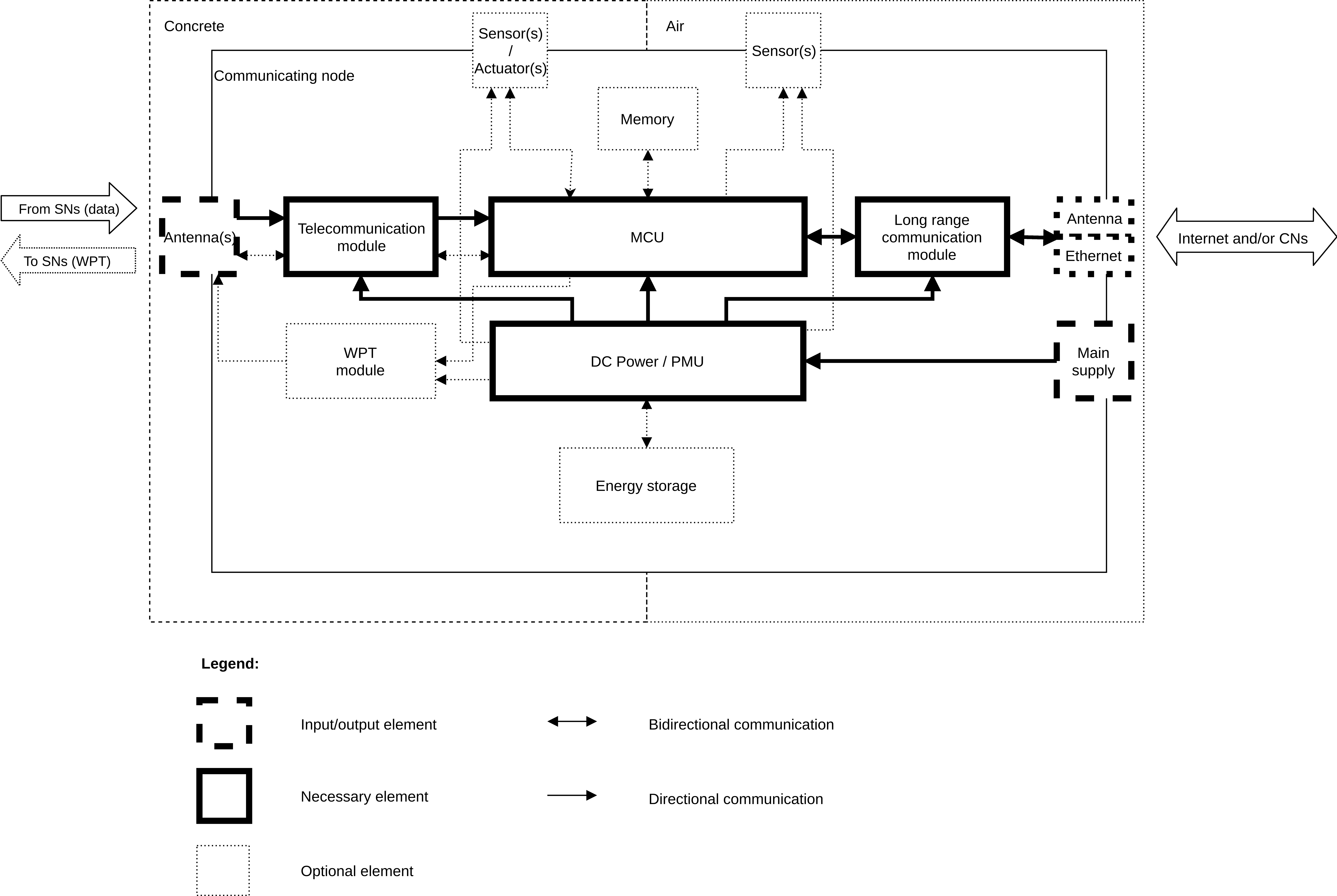 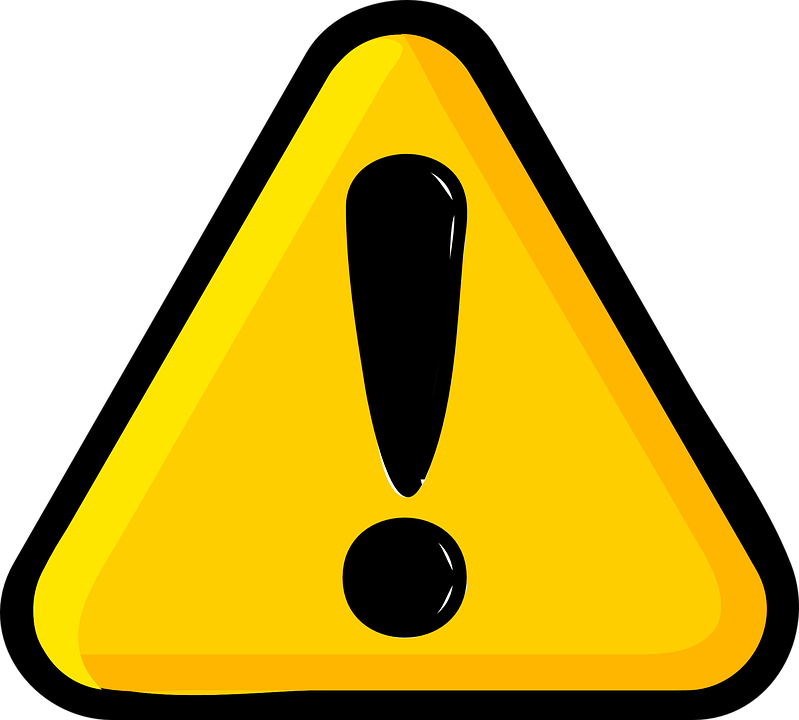 Communicating node architecture
Main constraints and hypothesis
Ideally, communicating nodes are located at the interface between concrete and air
Ideally, wire networks (main supply and ethernet) are available in operation phase and batteries need in construction one
CN are reliable, efficient, secure, reprogrammable (in term of network processing – change in measurement frequencies, transmission frequencies), capable of computation and low cost
Eithers CN communicate between them and one of them interfaces Internet or all communicate only with the Internet network
Always coupled with a NFC tag, QRcode, RFID tag for identification
Network could be defined as a meshed multipoint network
[Speaker Notes: Interface : emplacement CN en limite de matière … peut-être juste l’antenne ?]
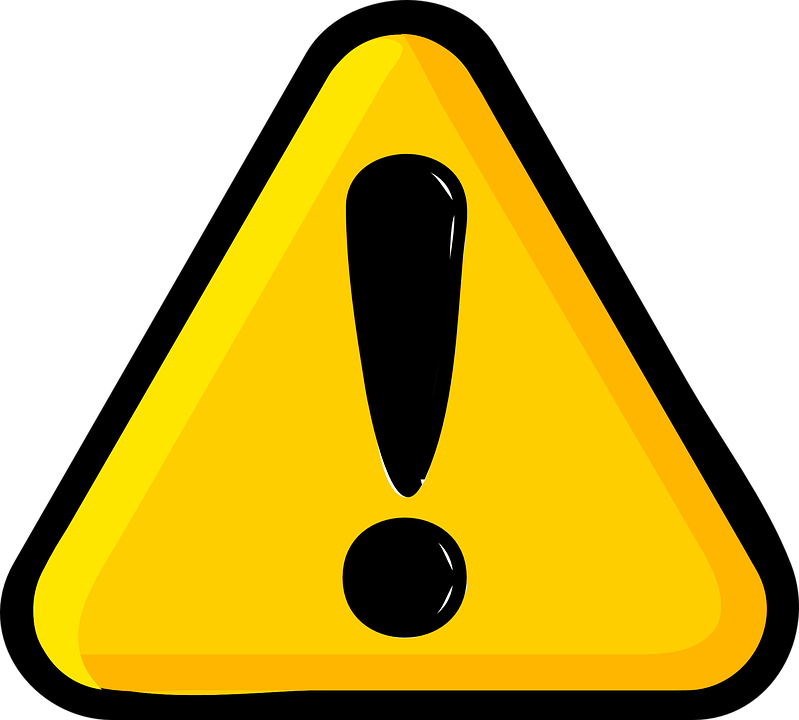 Communicating node architecture
Key technical elements
Antenna and telecommunication module
Which frequency? (function of electromagnetic properties of reinforced concrete and techno dependent) 
Which technology? (LoRa, UWB, BLE,,... function of range, data rate,...)
Security given by the chosen technology
Interoperability with a mobile phone must be supported
4G could be a candidate.
MCU
What kind of processing element? (microcontroller, processor, DSP, FPGA, ASIC,…)
What kind of process? (calculi, check, signal processing, reprogrammable)
What quantity of process? (few, much more,…) dependant of the phase (Relatively low)
Communication module: User and Internet interfaces
Transfer can be differential or total.
Which latency is tolerable?  No real time constraints
What kind of security? Authentication mechanism? Blockchain ? (LE2I – techno/phase dependent)
DC Power / PMU
Main supply is available for CN In operational phase but not in construction and before
Communicating node architecture
Optional elements
Sensors
What kind? (temperature, humidity, corrosion, strain, cracks,  location (ou alors  localisation relative à un scan),…)
What technology? No idea  we ask concrete manufacturers?
Memory
How much? Standards sizes ? 
What kind? (RAM, ROM, flash,…)
What for? (distributed data storage, reprogrammable, local buffer,...) Query/response BIM’s DB
WPT
What frequency? 
What kind of antenna? (wideband, multiband,…) 
Energy storage
How much? (in terms of time, processing,…) / Which autonomy?
What for? (fabrication period, power supply failure,…) construction also – a lot of “empty” periods …
[Speaker Notes: NRJ : Temps entre fabrication … livraison … utilisation en construction (quelques mois ?)]
Sensitive node architecture
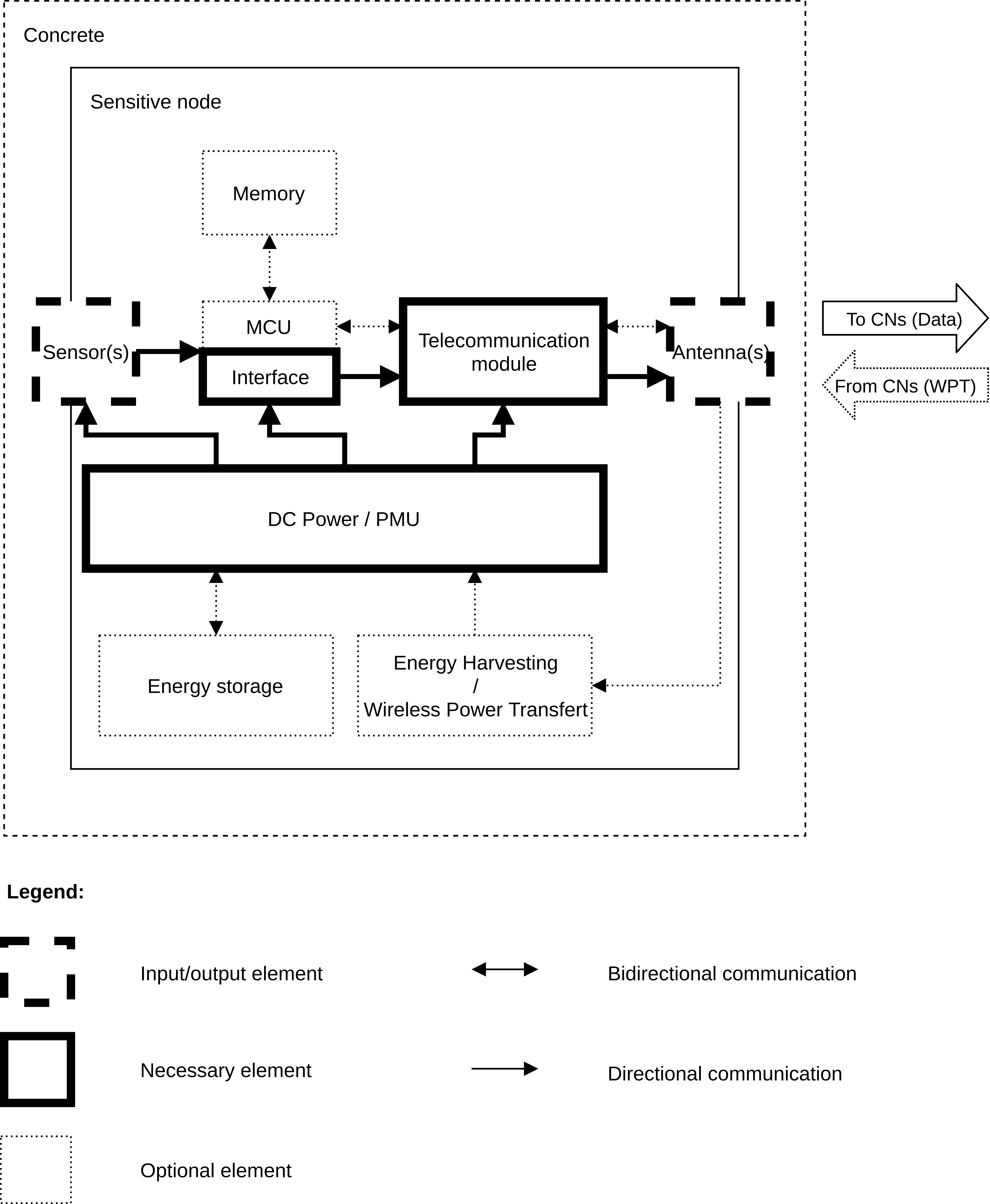 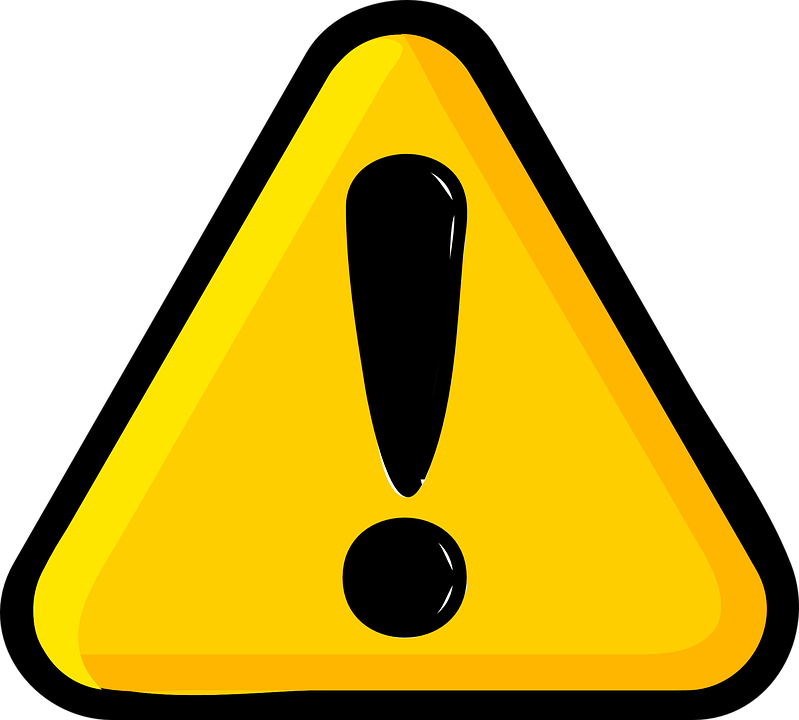 Sensitive node architecture
Main constraints and hypothesis
Sensitive nodes are embedded inside reinforced concrete
Reliability, energy autonomy and efficiency, cost are main targeted objectives
Ideally, SN do not embedded processing capacities and memories (not reprogrammable and not real nodes from ICT point of view)
Ideally, a generic platform will be developed, on which all kind of sensors could be used
SN communicate only with a local CN
Network could be defined as a centralized star network
No Reception
Density : 2/3 m3 max?
Sensitive node architecture
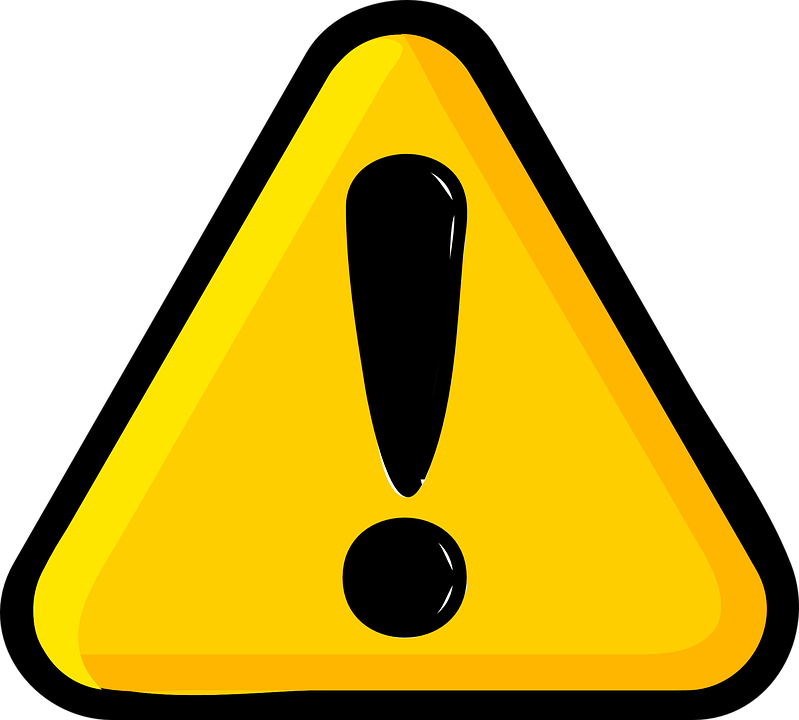 Key elements
How modify parameters of use?
Sensors
What kind? (temperature, humidity, corrosion, strain, cracks, location,…)
What technology? No idea … see WP2 SoTA v1
Interface: from sensor to telecommunication
Antenna and telecommunication module
Which frequency? (function of electromagnetic properties of reinforced concrete)
Which technology? (LoRa, UWB, BLE, homemade,… function of range, data rate,...)
What kind of security? communication inside the concrete is not secure  communication and data security..
DC Power / PMU
Is EH feasible? 
Is WPT a better alternative? 
How much energy is needed? Depend of the kind of sensor and sensing frequency
How often must SN capture and transfer data? Depend of the phase (low data rate qq octets/h). 1 data transfer/ h/ sensor is enough?
[Speaker Notes: La sollicitation des Capteurs doit être reconfigurable … dépend de la phase (ex: humidité importante pour la livraison d’une poutre)
De même la fréquence d’interrogation ou de capture de données doit être modulable (variation conso énergie)

Grande antenne (affleurant la limite du béton) ?

Range : longueur max poutre (dizaine de mètres jusque quelques centaines) mais surtout à l’intérieur de la matière
Low data rate (quelques octets par h)]
Sensitive node architecture
Optional elements
MCU
What for? Maybe primary filtering …
Memory
How much? Very low
What kind? (RAM, ROM, flash,…),
WPT
What frequency? (same as for communication,...) use of WiFi ? 4G ? …
What kind of antenna? (wideband, multiband,…) 100kHz ? Size of the antenna?
Energy storage
How much? (in terms of time, processing,…) with WPT: 30 years …
What for? (fabrication period, power supply failure,…) operational phase ; depend of the kind of sensor
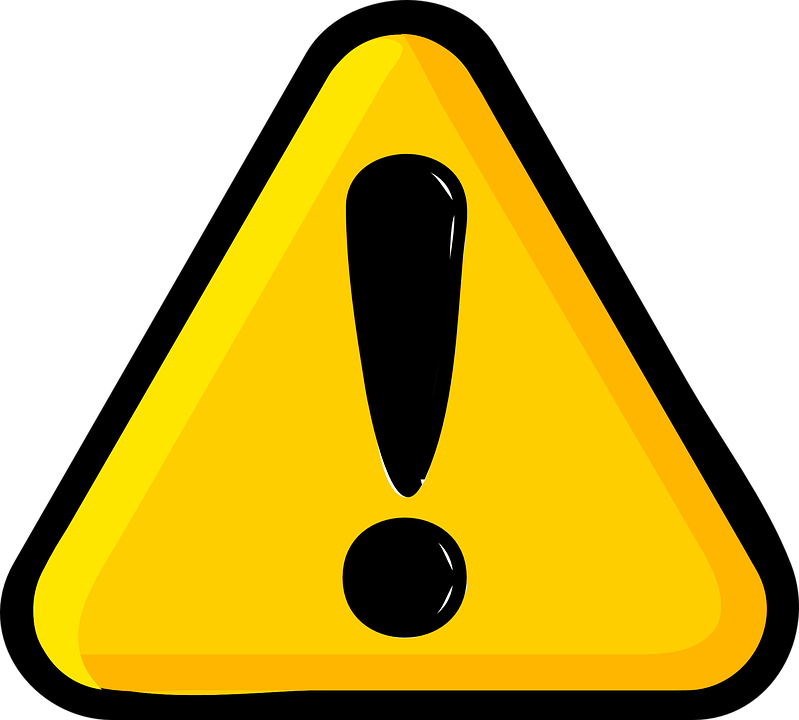 Use case: concrete manufacturing phase
SNs and CNs are required
Regular measurements are needed, but low data rate.
The electromagnetic properties of concrete fluctuate greatly with variations in water concentration:
Are telecommunication and WPT feasible?
Desired data: temperature, humidity, location
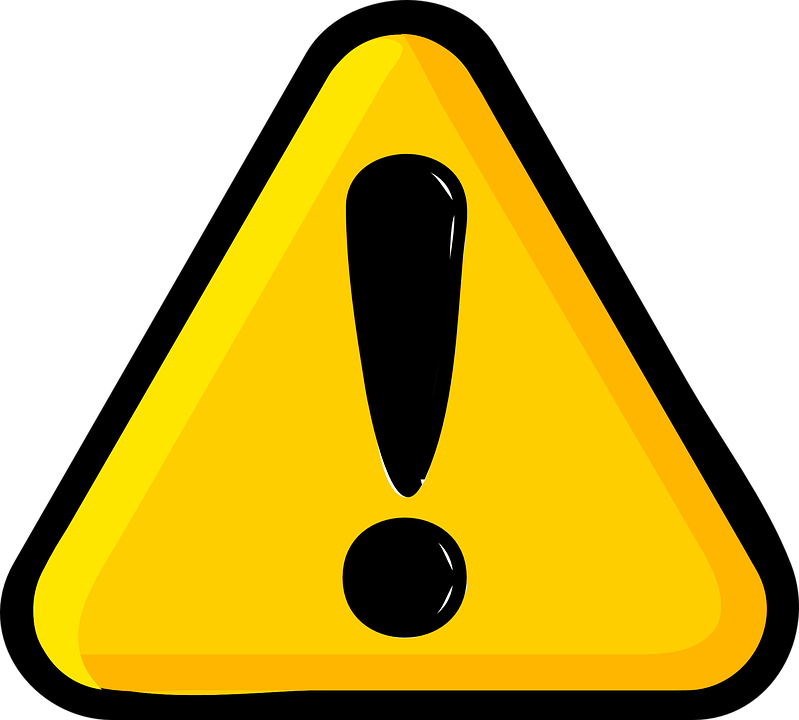 Use case: construction phase
The use of CNs is sufficient
Embedded energy is necessary
Long (to internet), and medium or short (to local user) range communications are required
What kinds of data are desired? How often?
Some are limited in terms of data rate and energy consumption (temperature, humidity, strain), others not (corrosion (if non-destructive sensor), cracks detection and location)
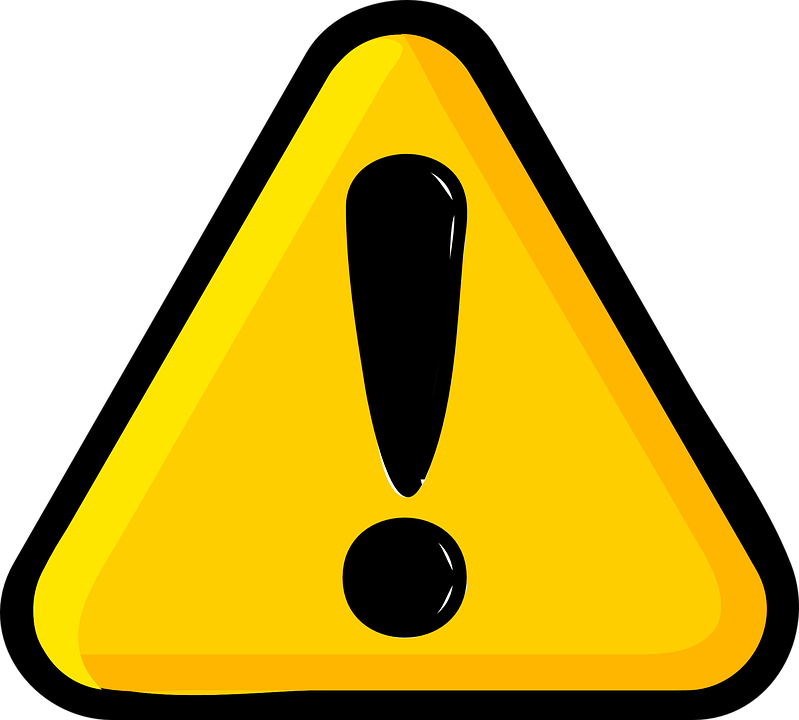 Use case: exploitation phase
SNs and CNs are required, maybe with additional external sensors (interoperability)
Ethernet and main supply links are needed
What kinds of data are desired? How often?
Some are limited in terms of data rate and energy consumption (temperature, humidity, strain), others not (corrosion (if non-destructive sensor), cracks detection and location)